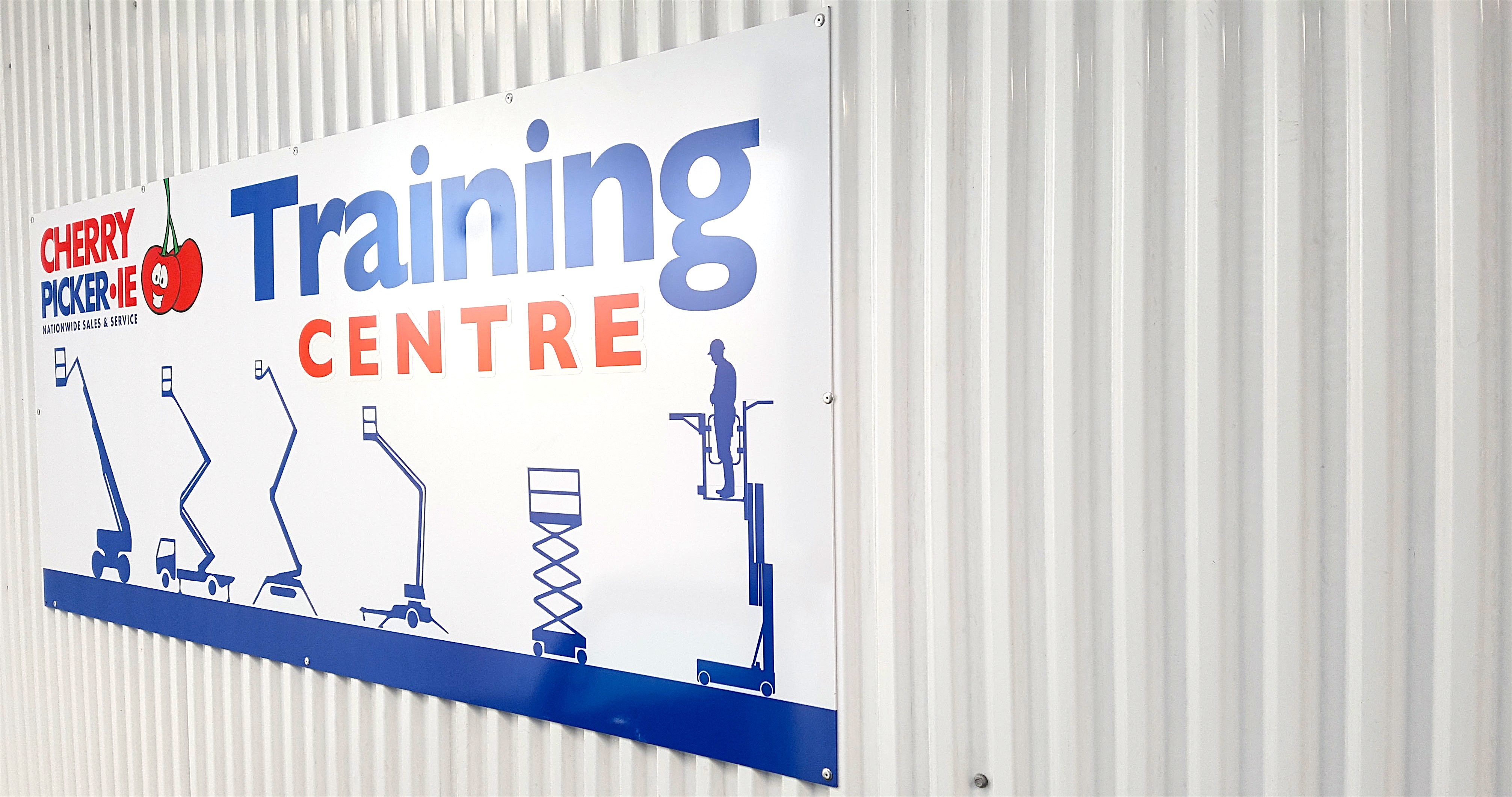 WORKING

AT

HEIGHTS